Использование Методов кожной пластики для закрытия дефектов покровных тканей кисти и пальцев
Труфанов И.М1 ., Шакалов Ю.Б. 1, Кулебакина Я.А. 2, Глазунов Е.В. 1
1Республиканский травматологический центр, Донецк
2ГОО ВПО «Донецкий национальный медицинский университет им М.Горького», г.Донецк
Актуальность темы
Удельный вес травм кисти и пальцев среди всех повреждений опорно-двигательного аппарата составляет от 26,1% до 30%
Открытые повреждения кисти составляют 55,1 %
Показания к пересадке кожи имеются в практически 50% случаев
Сложность анатомического и функционального  восстановления  кисти
Отсутствие единого алгоритма лечения пострадавших с обширными дефектами покровных тканей кисти
Показания
Показания для пересадки свободных трансплантатов
 Наличие раны, которую невозможно закрыть местными тканями.
 Широкие раневые поверхности 
 Замещение послеоперационных дефектов 
Показания для пересадки несвободных лоскутов
Недостаток тканей вокруг дефекта для проведения местно-пластических операций
Создание контуров поврежденных областей, а в некоторых случаях и внутренней выстилки 
Обнажение структур (кости, суставов, сухожилий), не обладающих достаточным регенераторным потенциалом
противопоказания
Тяжелые (множественные, сочетанные или комбинированные травмы), сопровождающиеся нестабильностью общего состояния пациента
Открытые повреждения с признаками уже резвившегося инфекционного процесса
Разрушение кисти, которое не предполагает восстановительного лечения
Хирургическая тактика
“Reconscructive ladder”
региональный лоскут
кожный трансплантат
местный кожный лоскут
микрохирургическая свободная пересадка тканей
отдаленный лоскут
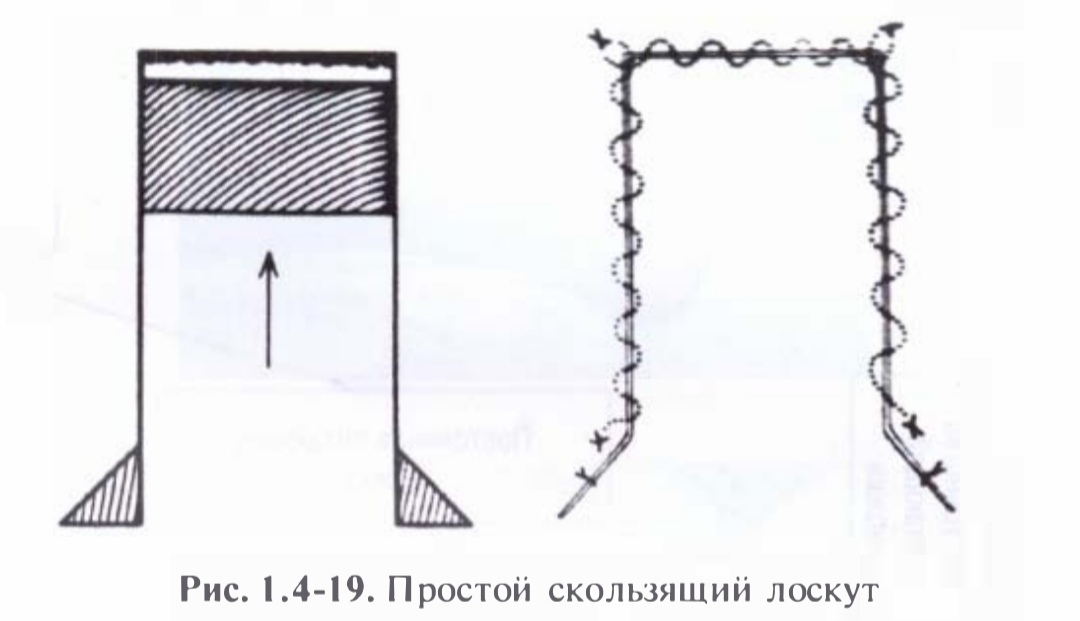 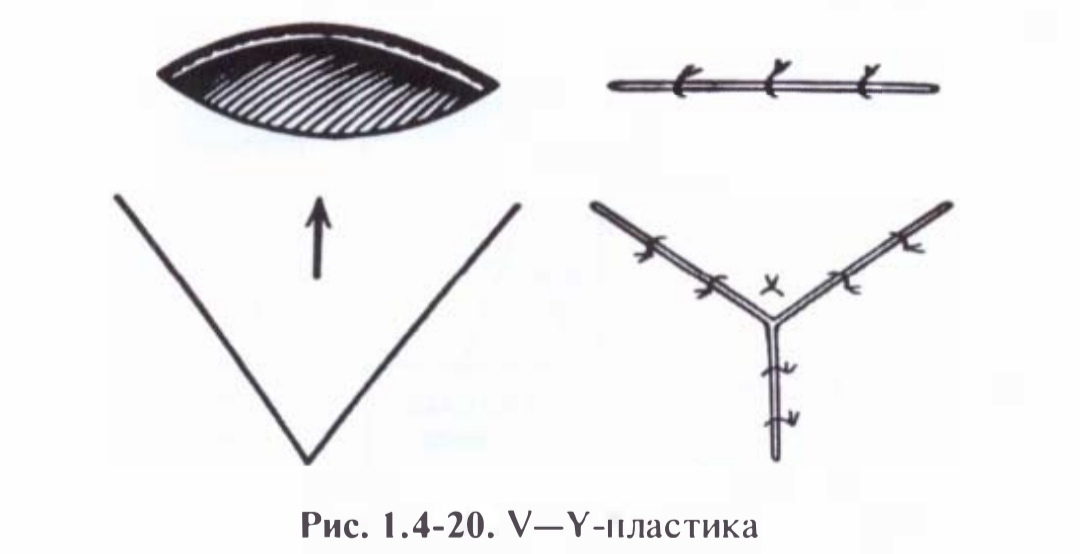 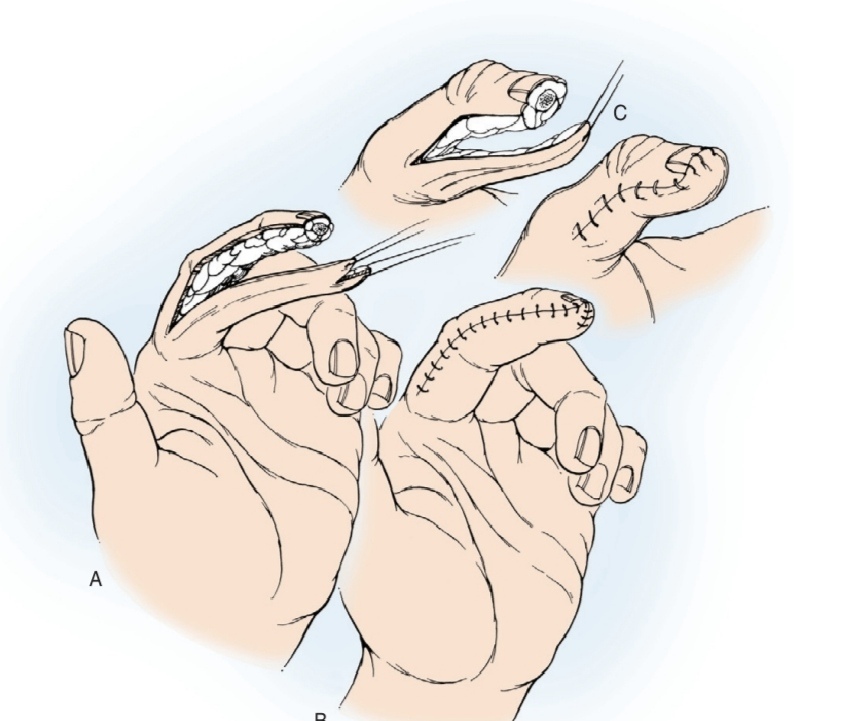 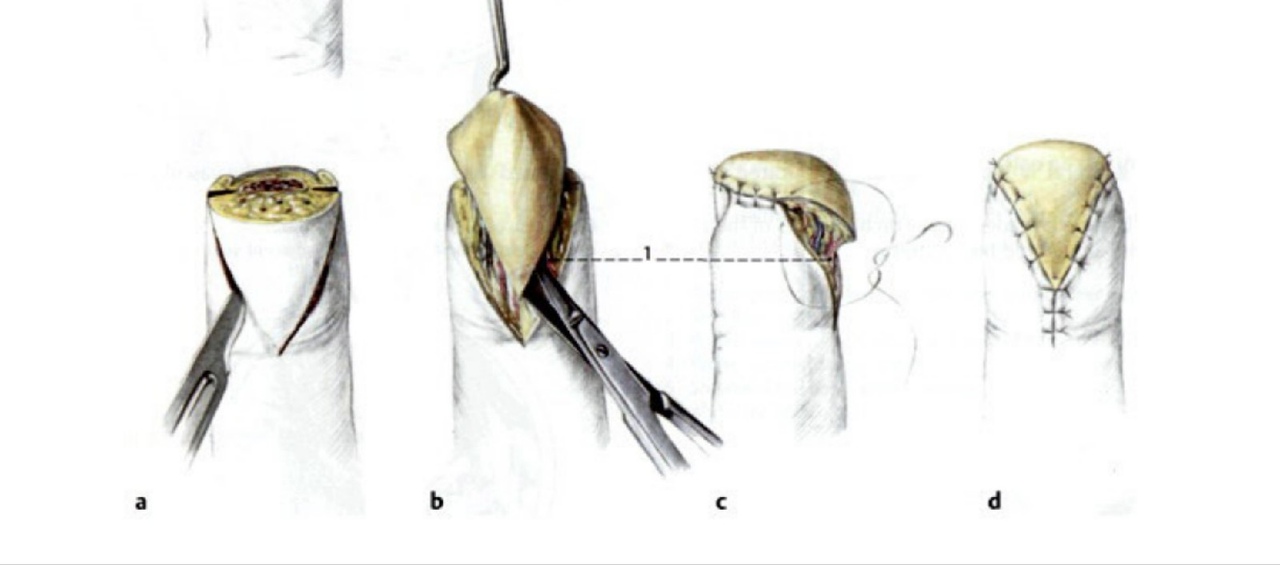 Пластика местными тканями
Пластика островковым лоскутом
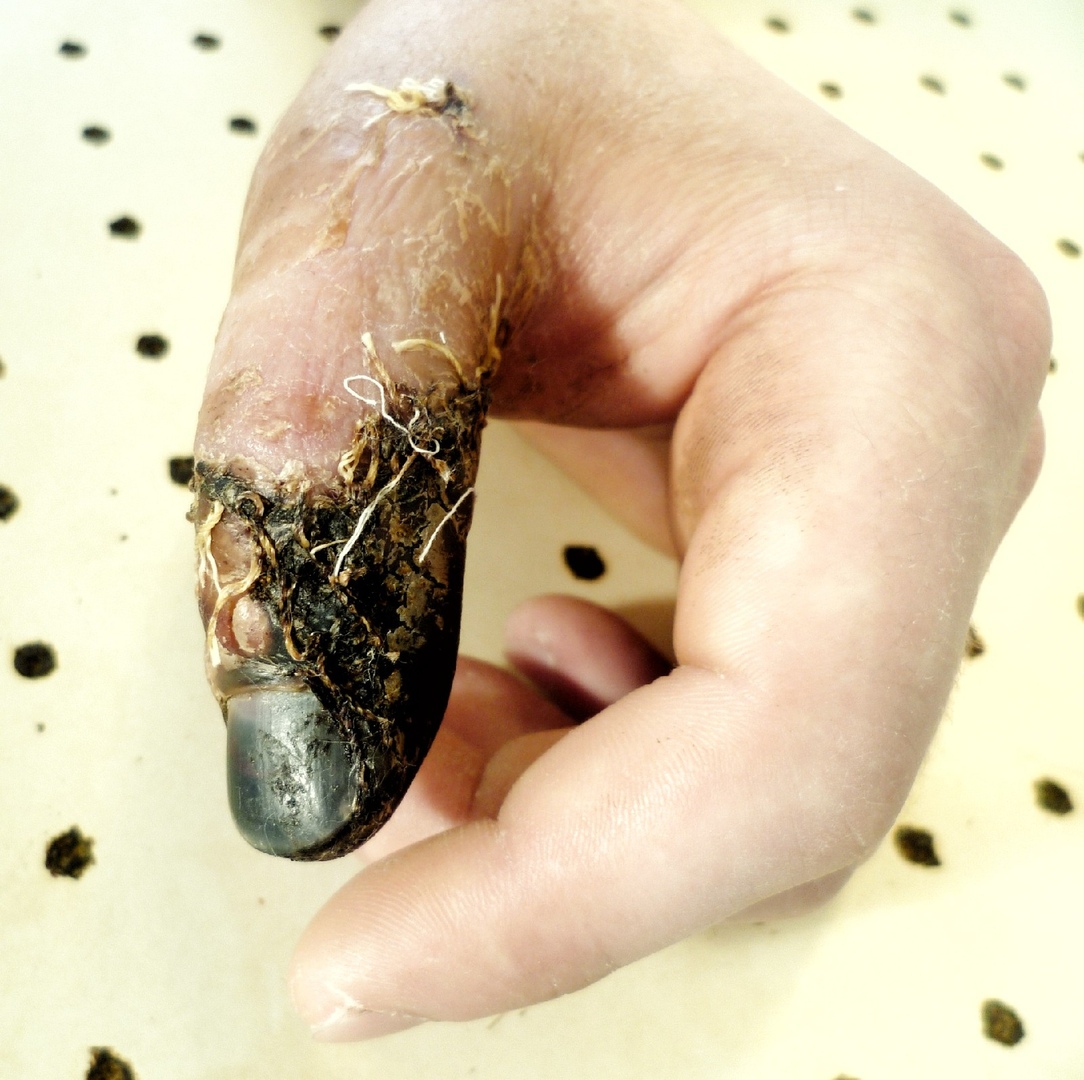 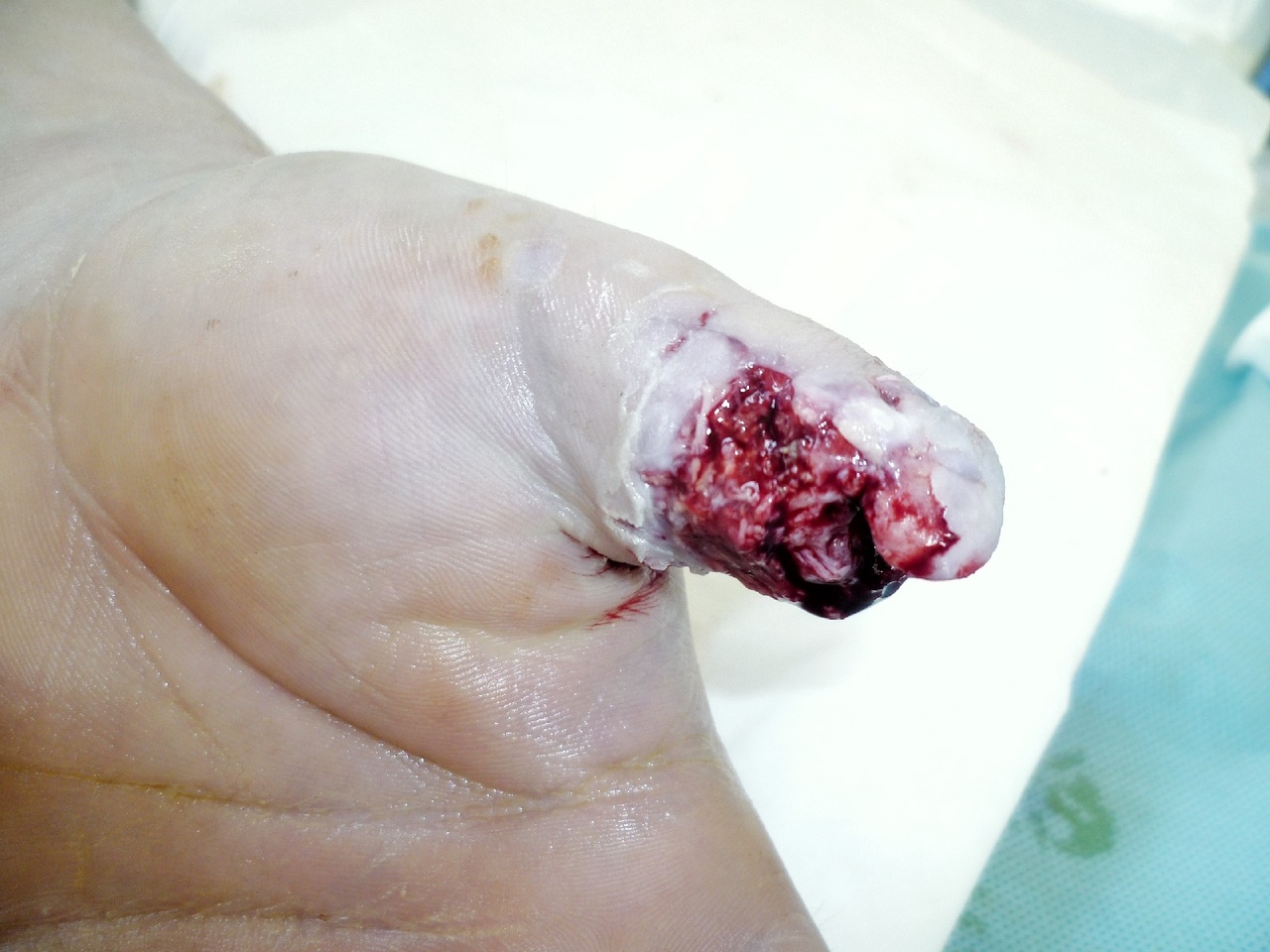 Пластика островковым лоскутом
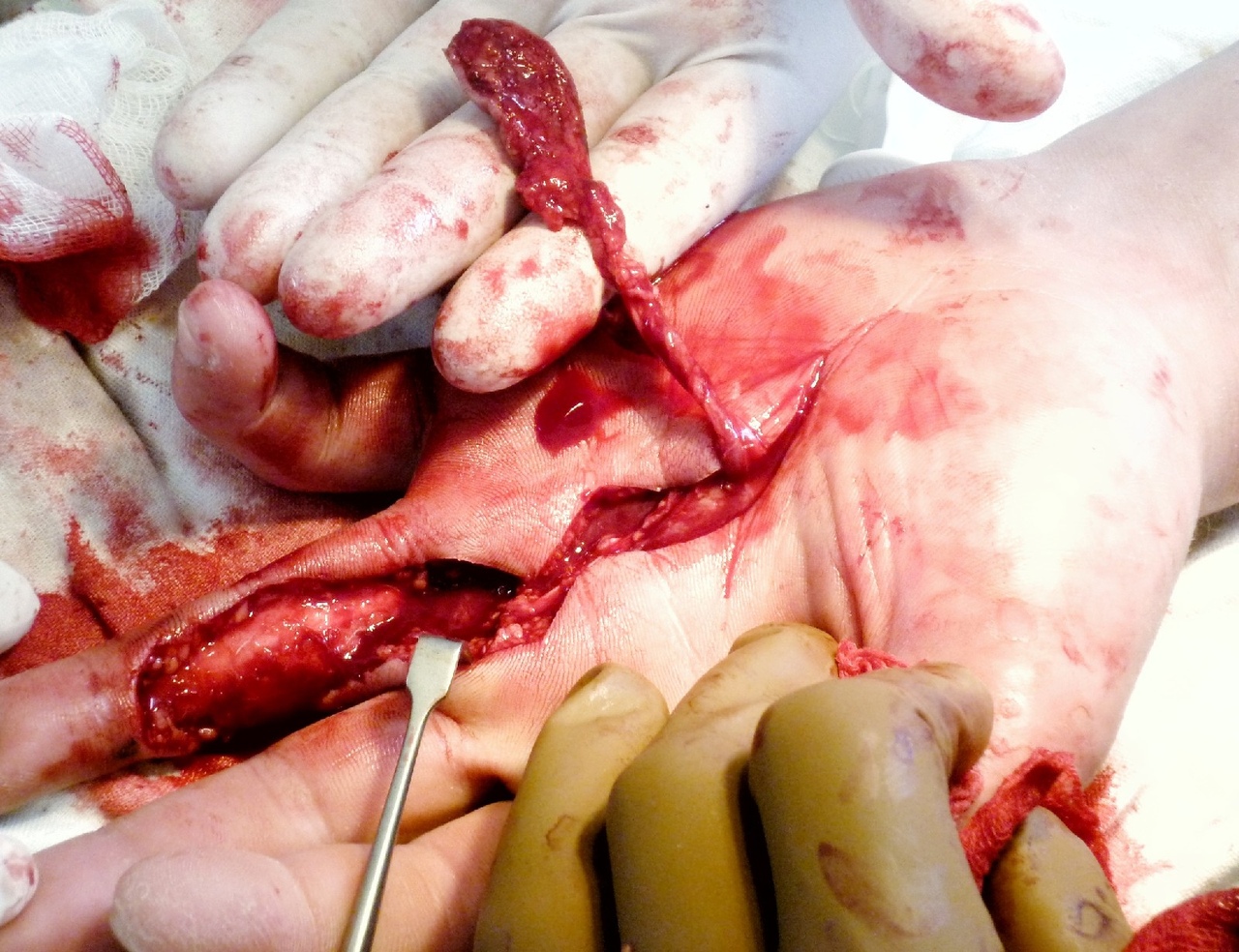 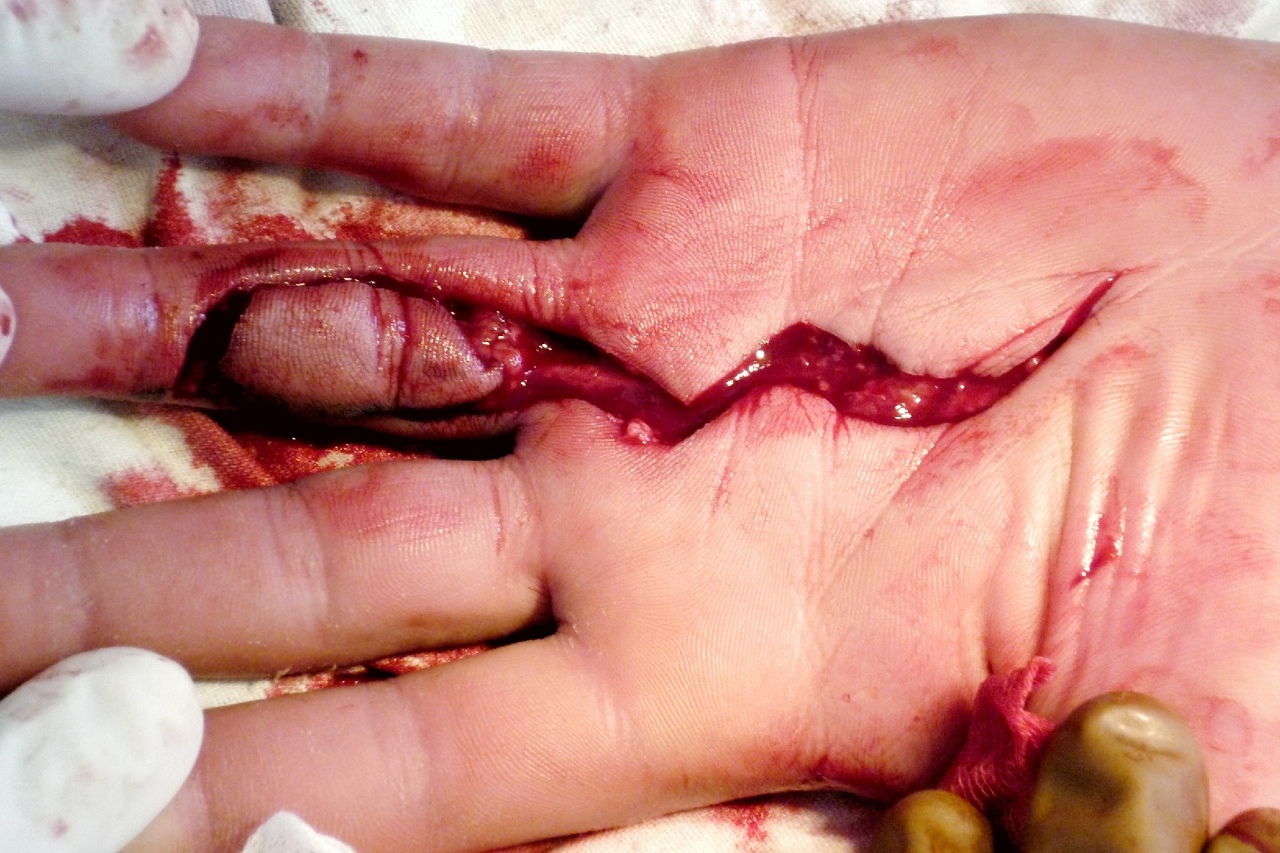 Пластика островковым лоскутом
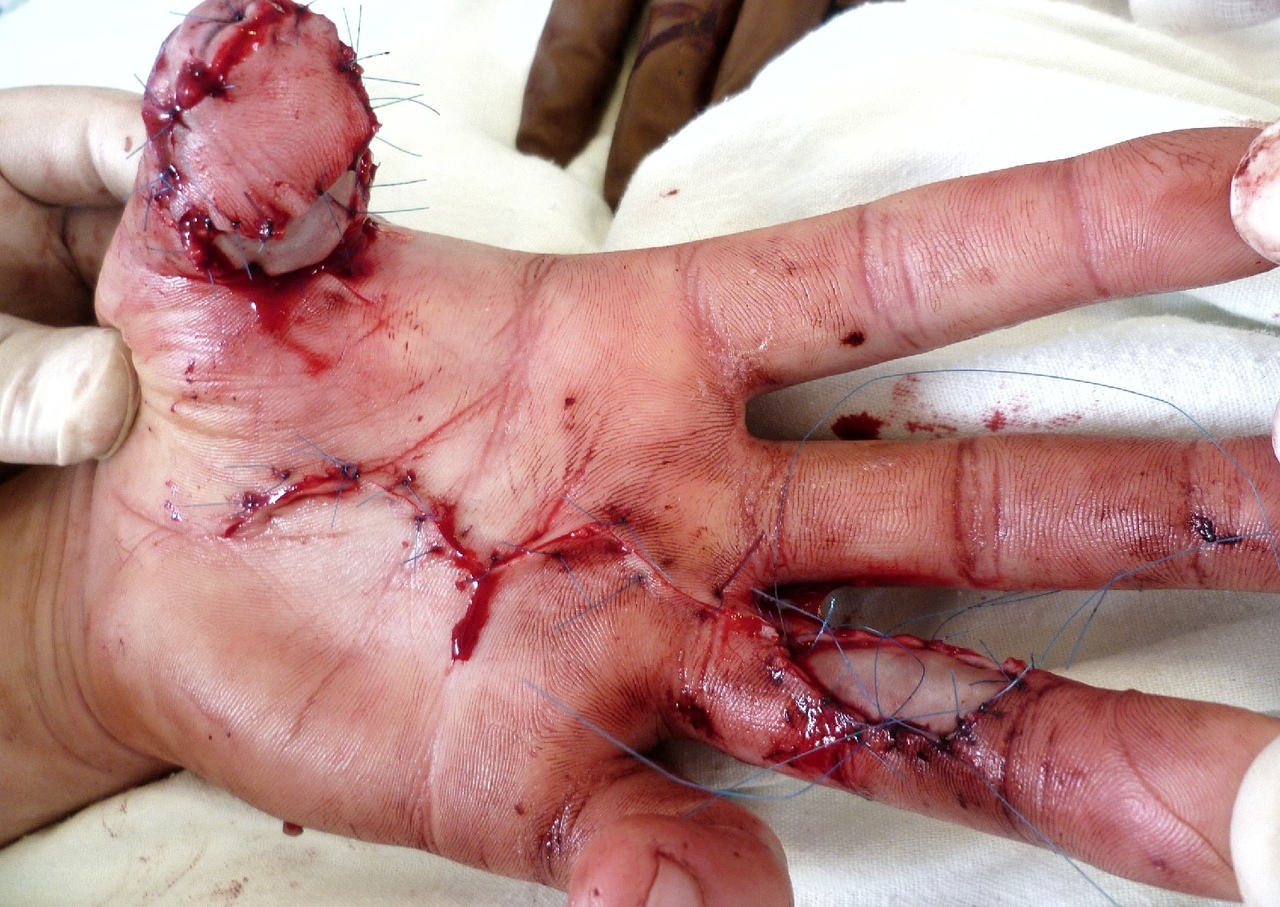 Пластика лоскутом на неосевом кровоснабжении
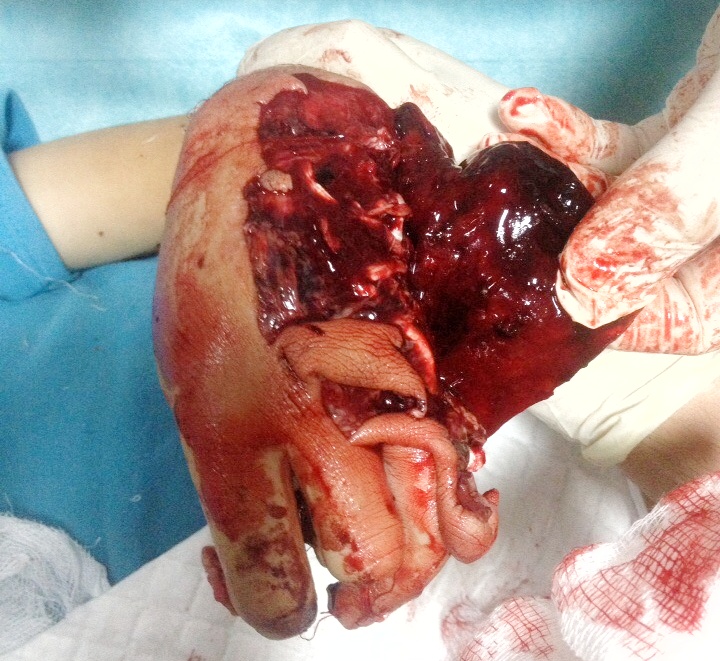 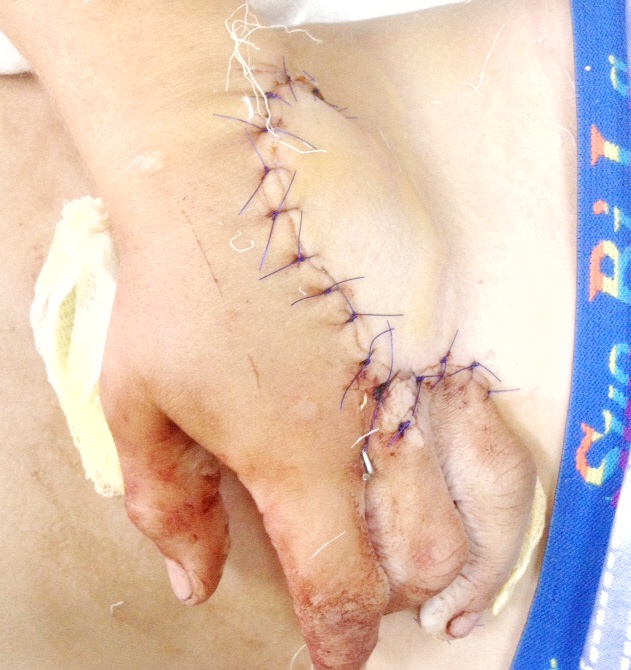 Пластика лоскутом на неосевом кровоснабжении
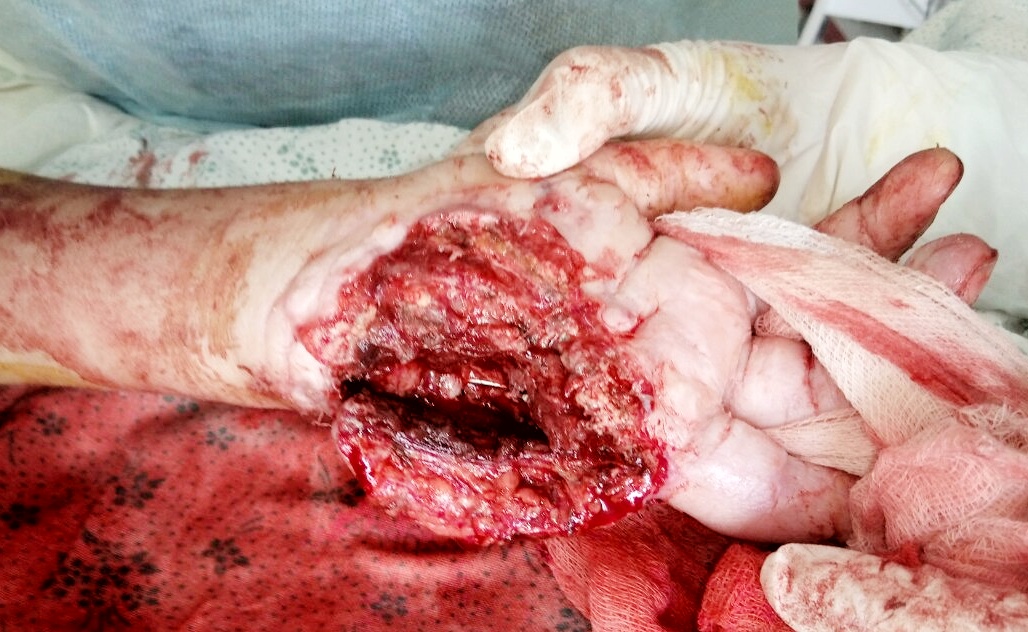 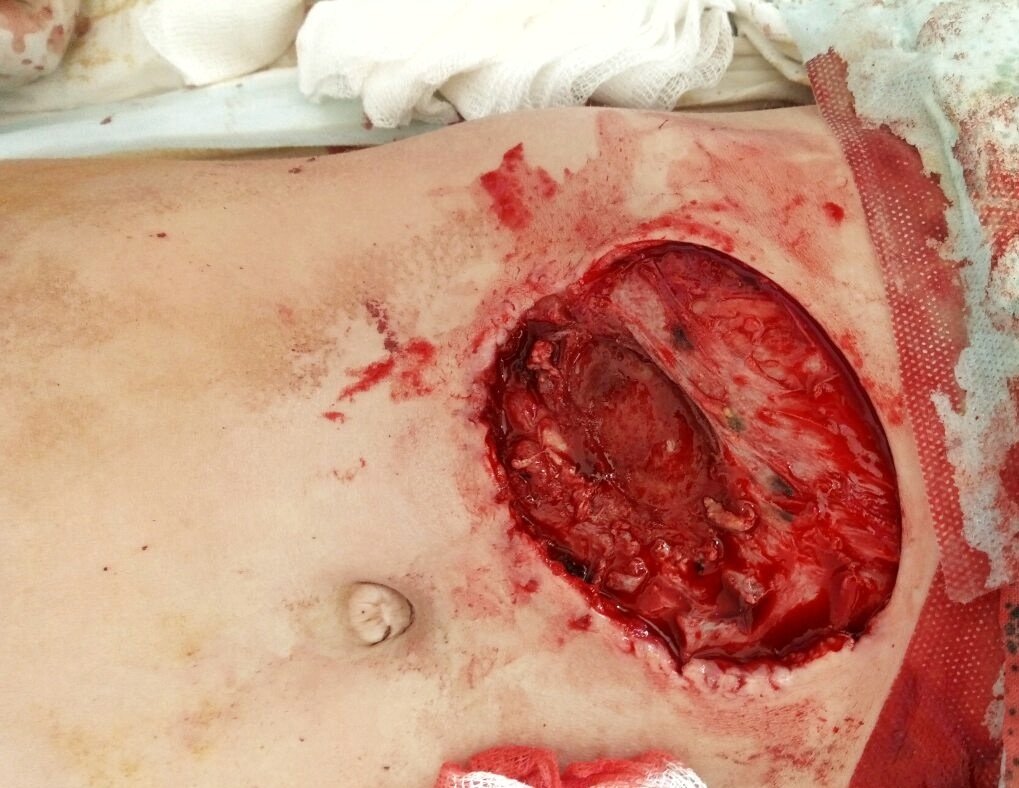 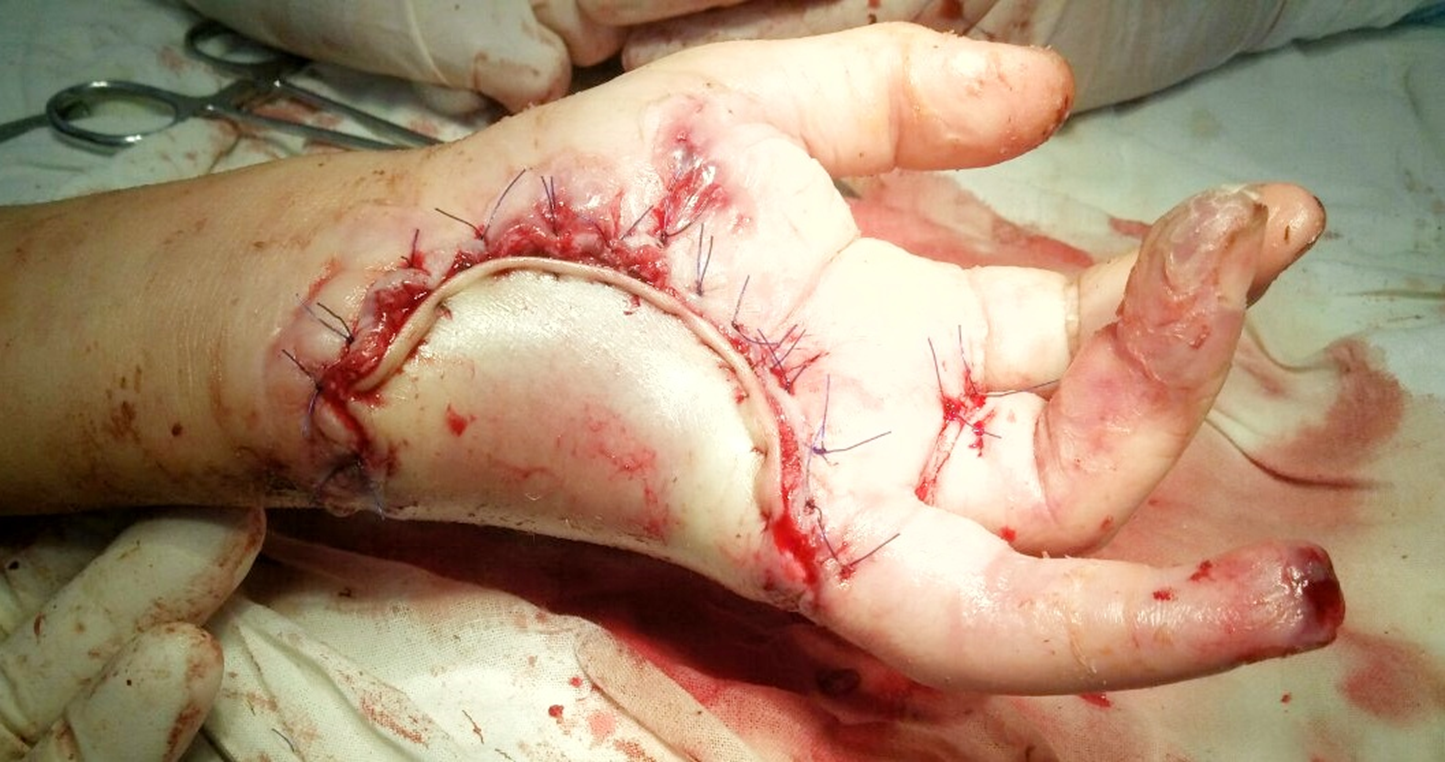 Результат
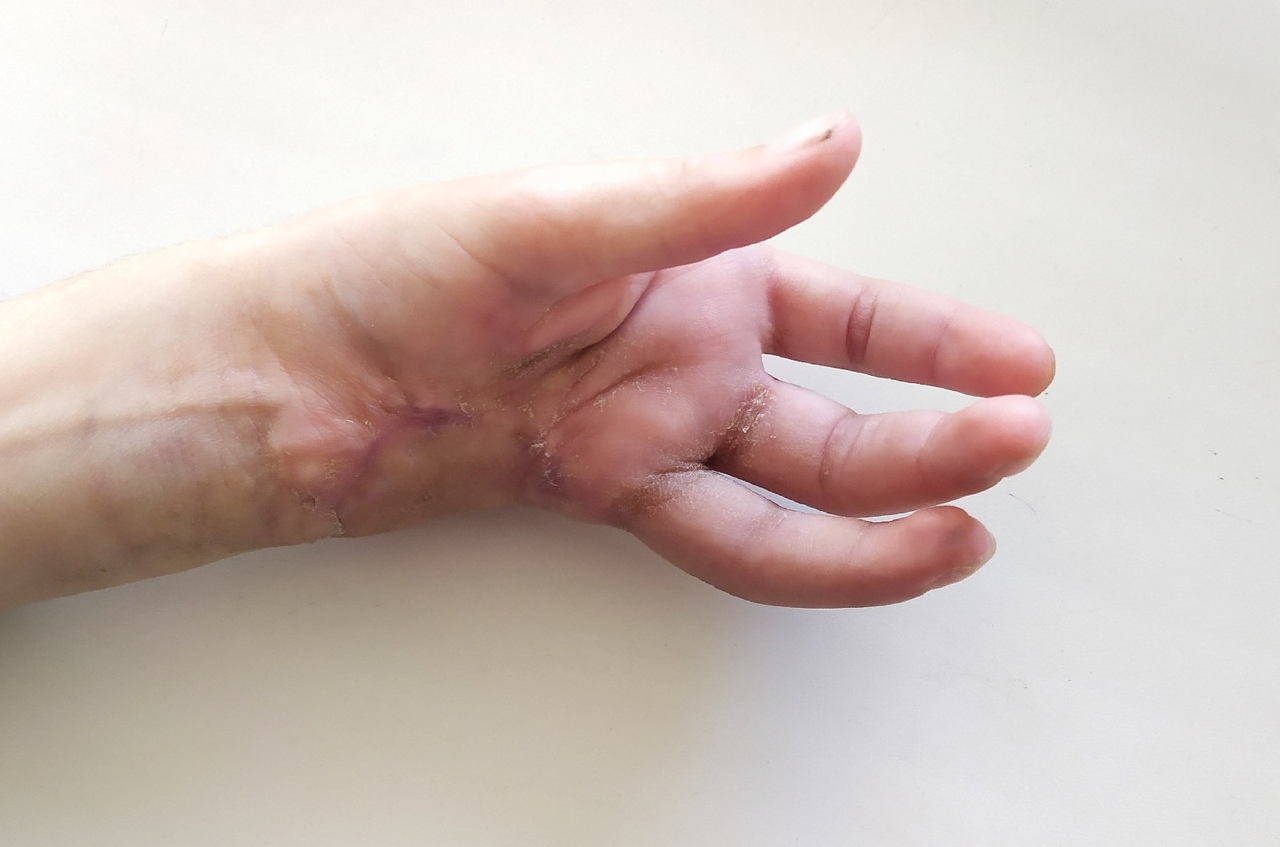 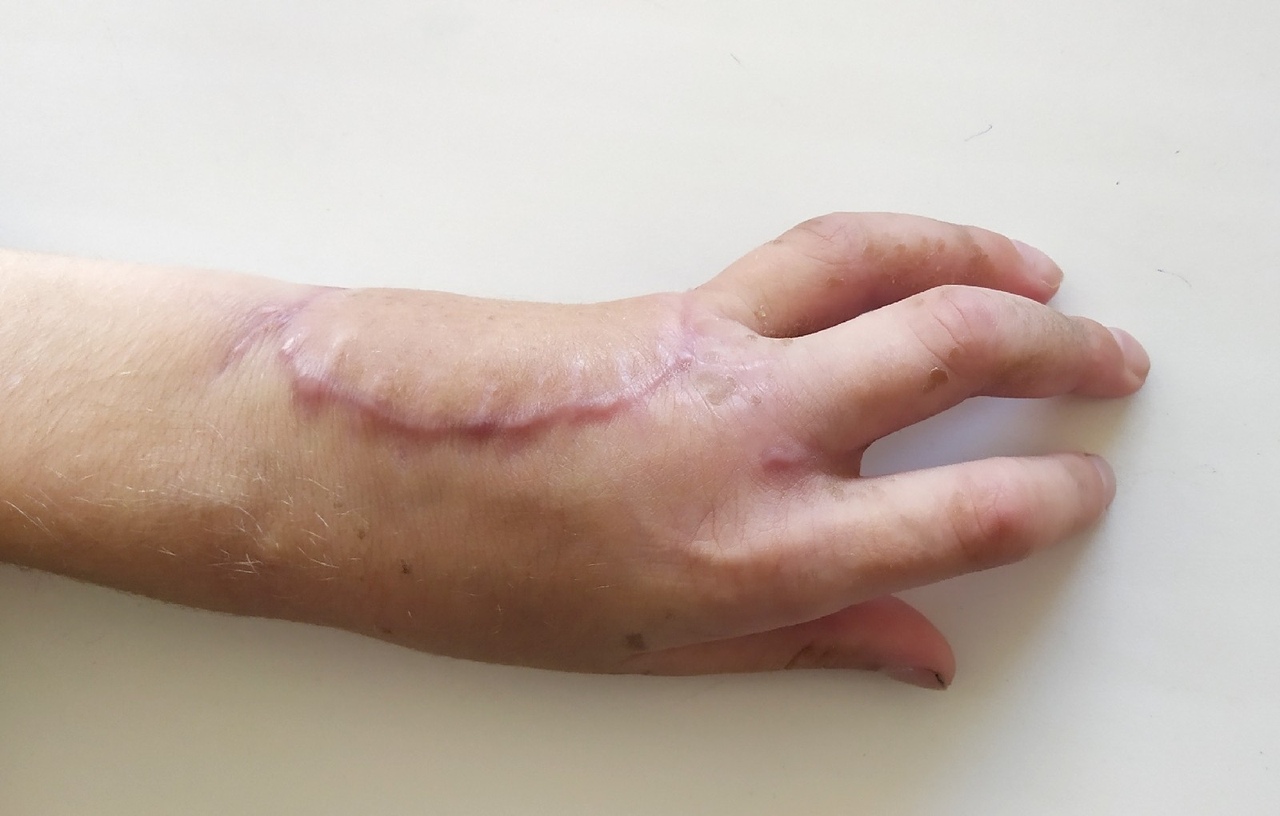 Пластика лоскутом на неосевом кровоснабжении
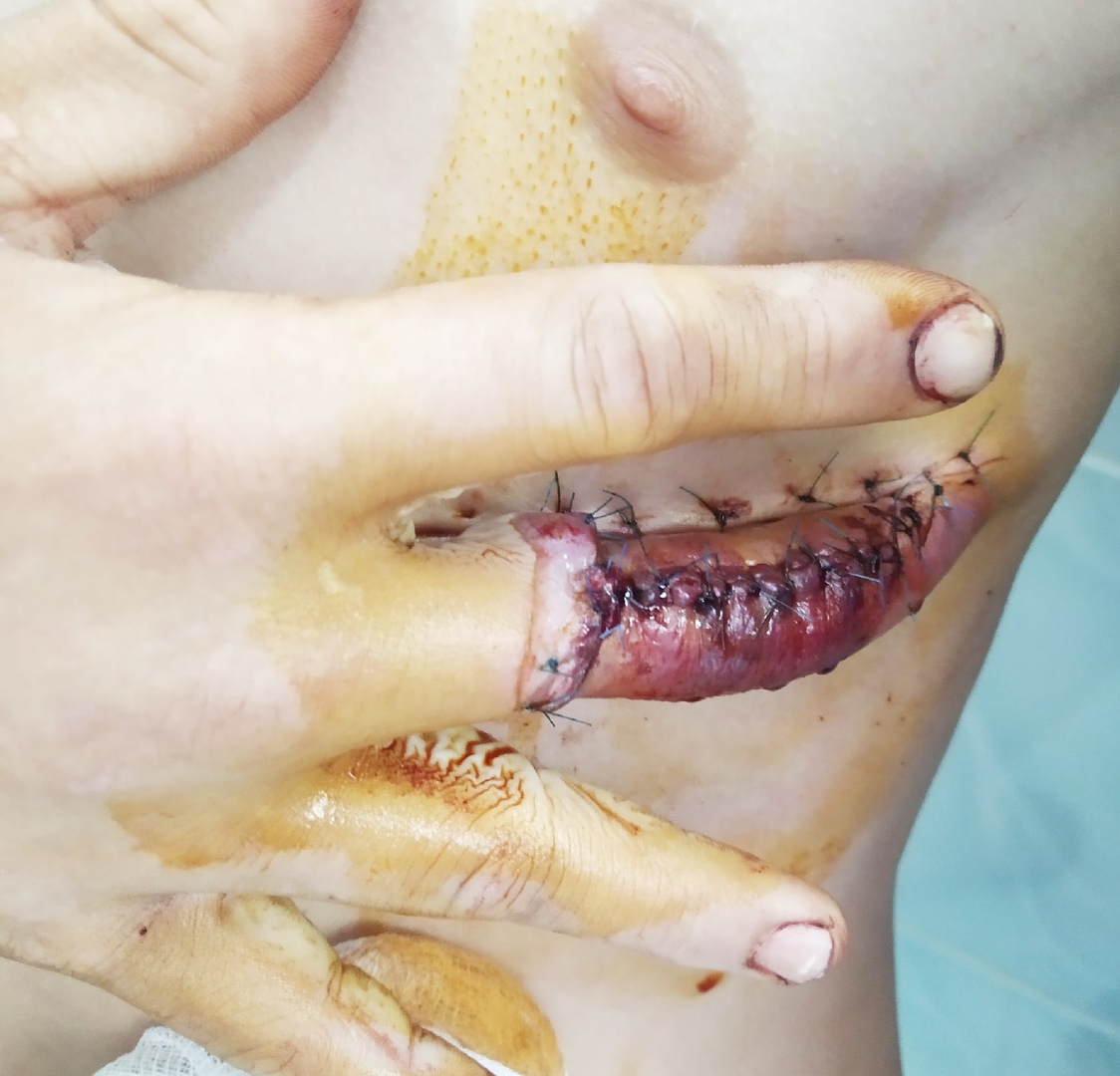 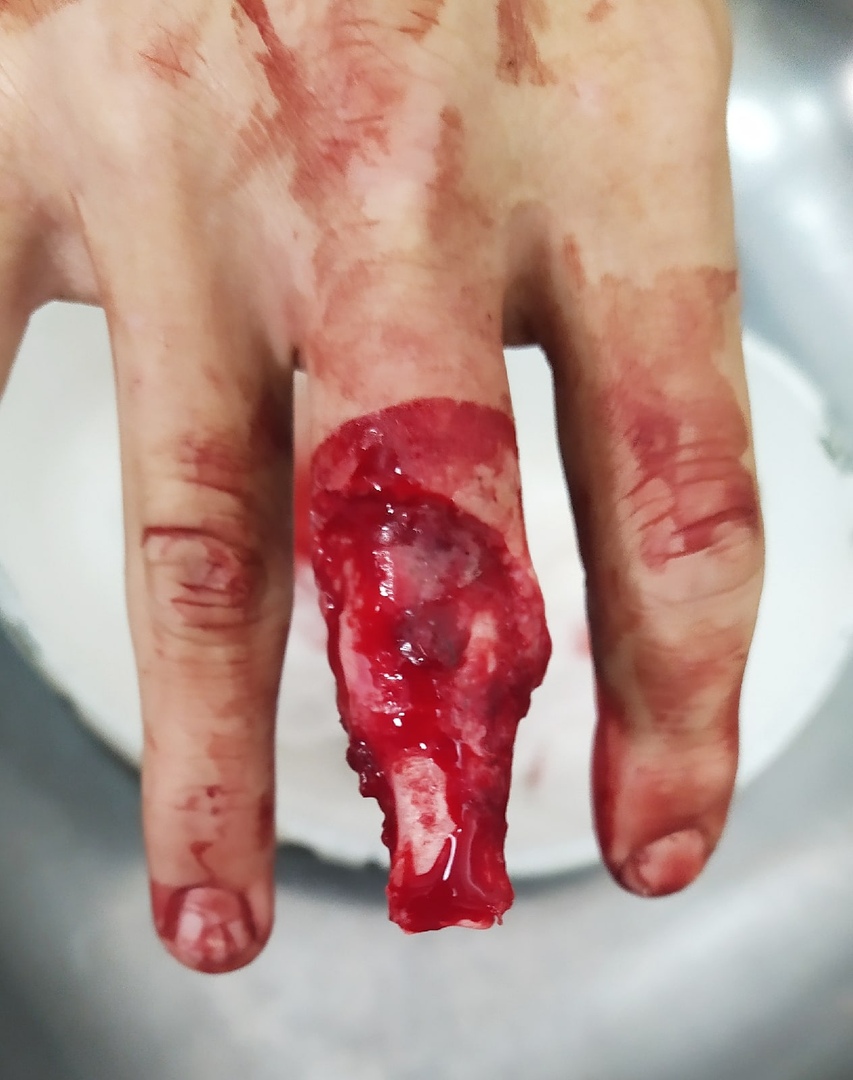 Результат
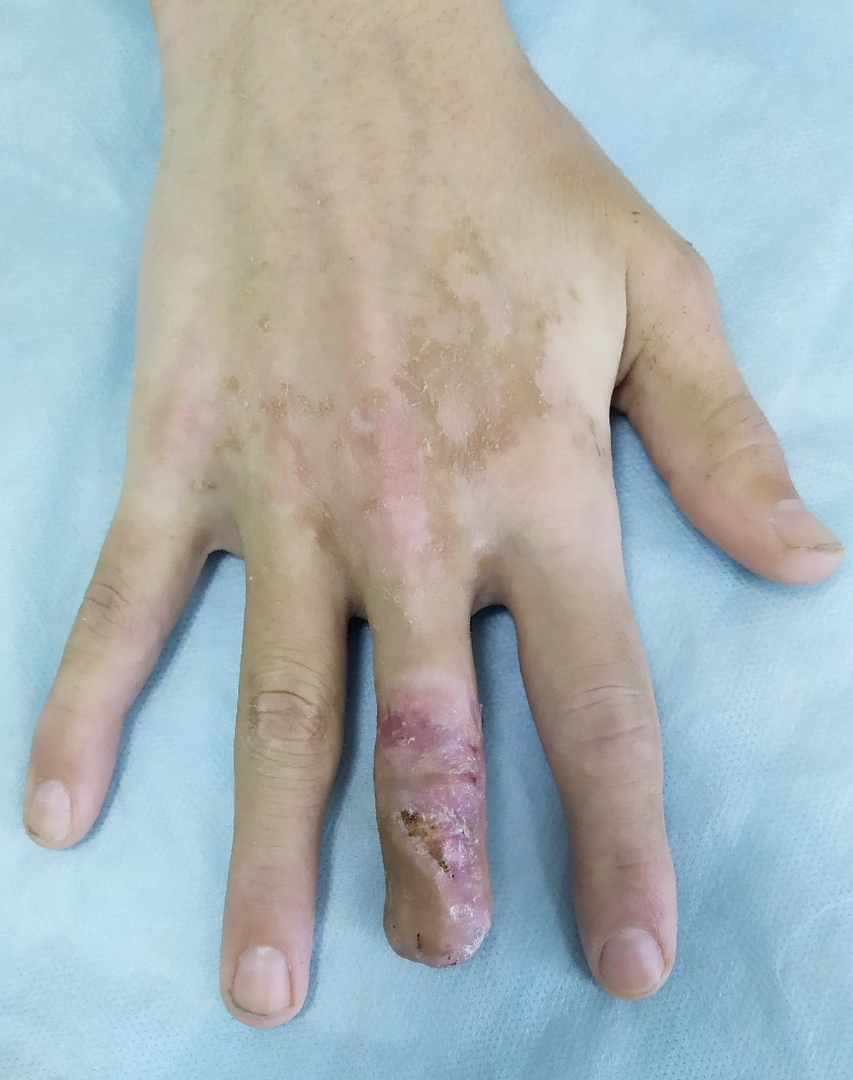 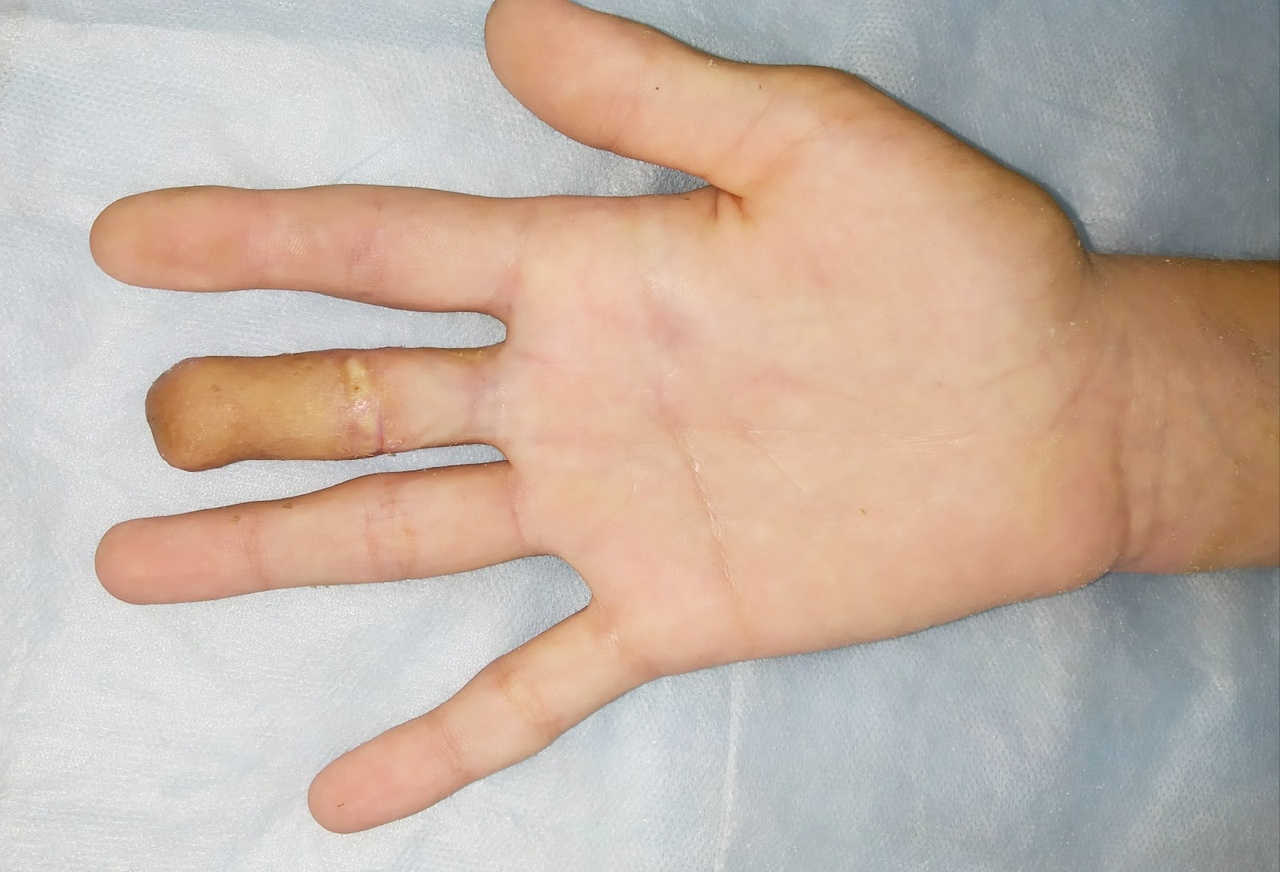 Выводы
Применение методов кожной пластики для закрытия дефектов покровных тканей кисти  и пальцев позволяет:
 Более полноценно восстановить анатомию и функцию кисти
Снизить количество неудовлетворительных результатов лечения 
Уменьшить сроки пребывания в стационаре и реабилитации 
Снизить степень инвалидизации пациентов.